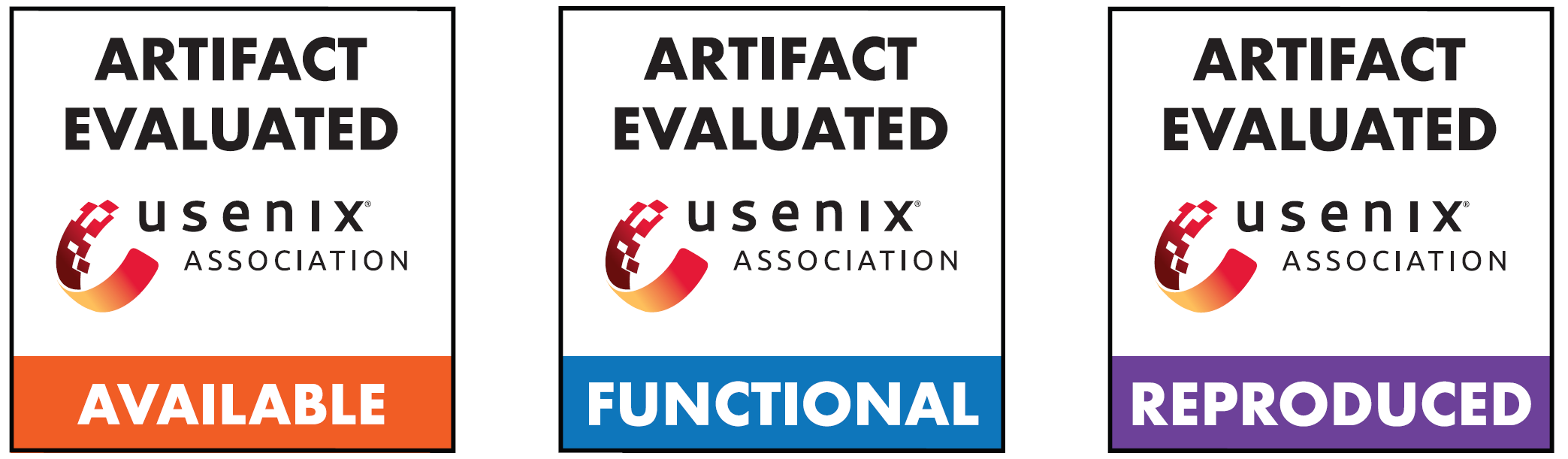 MagPy: Compiling Eager Mode DNN Programs by Monitoring Execution States
Chen Zhang   Rongchao Dong   Haojie Wang   Runxin Zhong   Jike Chen   Jidong Zhai

Tsinghua University
[Speaker Notes: 各位老师各位同学大家好，我是来自清华大学的张晨，很高兴能在这里分享我们发表于atc2024的magpy工作。这也是我暨去年夏天武汉之后，第二次在chinasys分享自己的工作
0:30]
Gap between User Program and DNN Compiler
User program: Python + operator library (e.g., PyTorch)
Eager execution without compilation, low performance
DNN compilers: for accelerating deep learning programs
Need operator graph as input
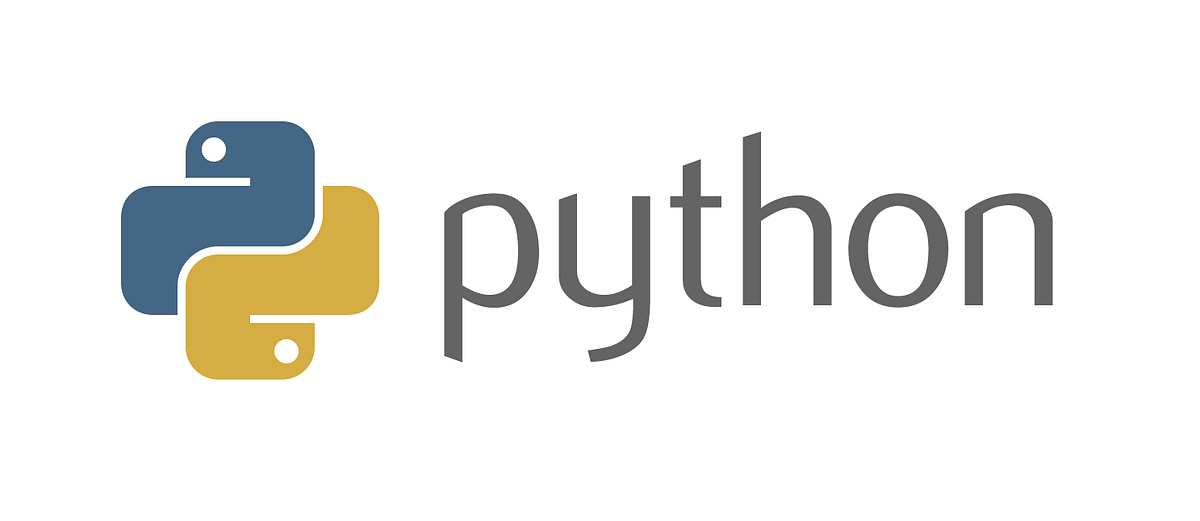 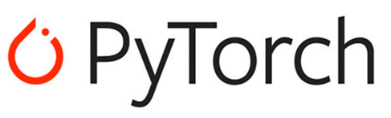 ?
Convolution
def resnet(
      self,
      x:torch.Tensor
    ) -> torch.Tensor:
    identity = x    out = self.conv1(x)
    out = self.bn1(out)
    out = self.relu(out)    out = self.conv2(out)
    out = self.bn2(out)
    out += identity
    out = self.relu(out)
Conv-BN-
Relu
Batch Norm
Relu
Conv-BN-
Add-Relu
Compiler
optimizations
Convolution
Batch Norm
2
+
Relu
[Speaker Notes: 用户编写深度学习程序是一般都喜欢使用python，并在python中调用一系列的算子库，比如pytorch来执行深度学习算子。因为程序经常写的很复杂，一般就不加编译直接eager模式执行了，因此性能会比较差
[click] 另一方面，现在有很多优秀的深度学习编译器的工作，可以大幅提升深度学习程序的执行效率。这些编译器一般需要计算图作为输入，从而在计算图上进行一系列的变换来进行优化。
[click] 那么问题来了，用户编写的是python，编译器需要的是计算图，如何从用户代码转换出编译器需要的计算图呢？
1:10]
Challenge-1 Language Complexity
Python is a flexible dynamic language
1. Dynamic Data Type
Type info is not available from source code
2. Diverse Builtin APIs
Containers, iterators  …
3. Complex OOP programming
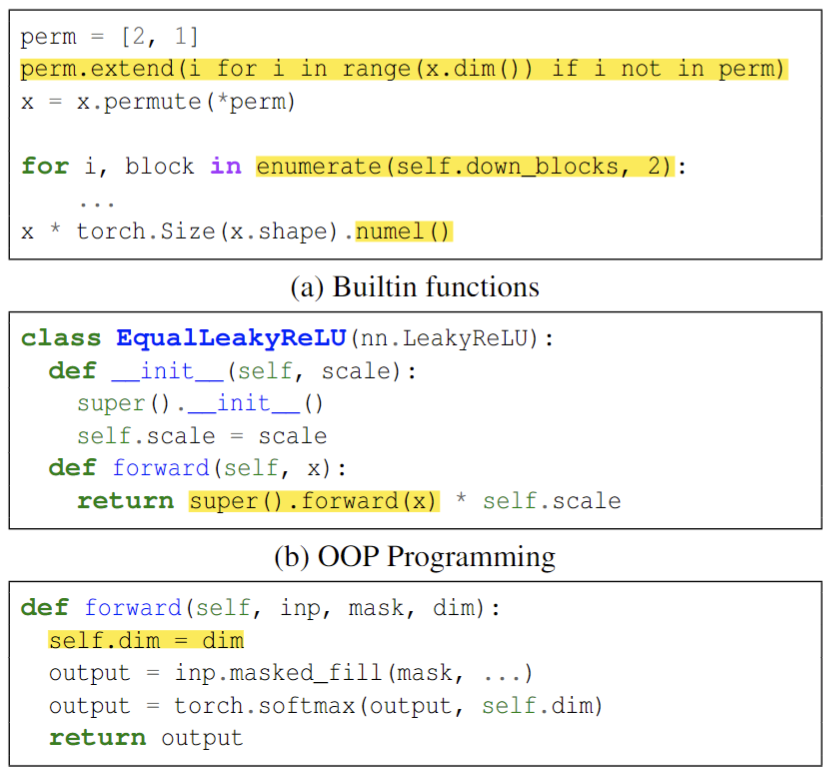 https://github.com/pabloppp/pytorch-tools
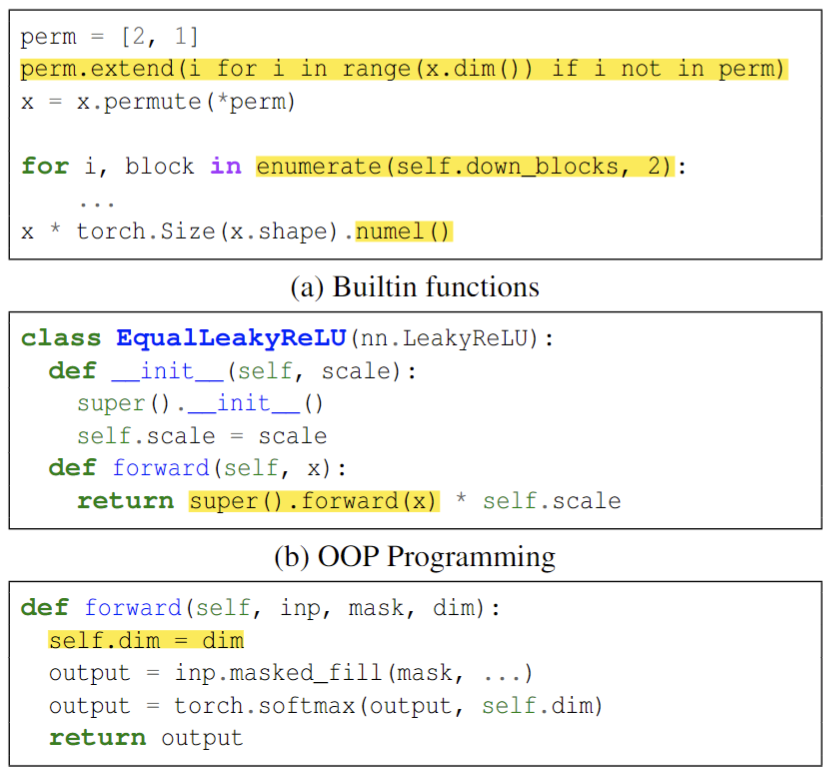 #1
4. Side effects
#2
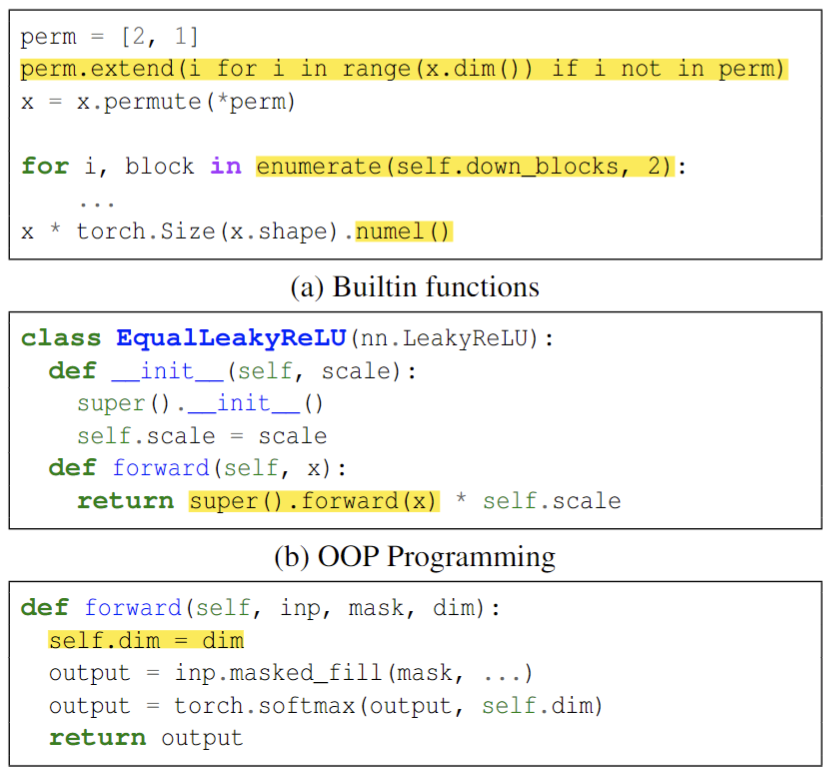 #3
#1: github.com/LoSealL/VideoSuperResolution
#2: github.com/rawmarshmellows/pytorch-unet-resnet-50-encoder
#3: github.com/bayesiains/nflow
https://github.com/huggingface/transformers
3
[Speaker Notes: 这个转换有如下几点挑战。
首先，python是一个非常动态灵活的语言，它的数据类型是动态的，而且无法从用户代码中分析得到。其次，我们喜欢用python是因为它提供了很多好用的api，使得我们写程序非常舒服，但这些api对编译器很不友好，编译器很难理解这每一个api具体在做什么。
此外，python中类的继承也设计的很灵活，使得编译器很难分析。最后，用户的深度学习程序也和传统程序一样，有side effect等种种问题。
2:00]
Challenge-2 Sematic Gap
Sematic gap between programming language and operator graph
Language: easy to program, as flexible as possible
Operator graph: easy to optimize, as simple as possible
Not a one-to-one mapping
def forward(self, x, dims):
  shape = list(x.shape)
  shape[dims[0]] //= self.scale
  shape.insert(dims[0]+1, self.scale)
  x = x.reshape(*shape)
  dim = self.dim if self.dim < dims[1] else self.dim + 1
  dim = dim if dim <= dims[0] else dim + 1
  perm = [dim, dims[1] + 1, dims[0] + 2]
  perm = [i for i in range(min(perm))]+perm
  perm.extend(i for i in range(x.dim()) if i not in perm)
  x = x.permute(*perm)
  ...
x = x.reshape(*shape)
       
 
                      
               
 
 

  x = x.permute(*perm)
Reshape
[shape=1,2,1,2,4]
Permute
[perm=0,2,4,1,3]
Simple operator graph
Flexible user program
4
[Speaker Notes: 第二，用户代码和计算图之间的语义是有非常大 gap 的。用户实际使用的编程语言是面向用户设计的，因此越灵活，让用户用的越舒服越好。而计算图是为编译器设计的，为方便编译优化越简单越好。这使得用户程序中的语句和计算图不是一一对应的。
比如这段代码中，用户用非常多复杂的python语法计算reshape的shape变量和permute的perm变量，但应当生成的计算图就是最简单的2个算子

讲完 sematic gap 后记得讲这个例子
3:00]
Challenge-3 Dynamic Operator Graph
Operator graph may be changed during execution
E.g., diffusion model uses different LORA adapters to generate images with different styles
layer1
layer2
layer3
class Diffusion(nn.Module):
    def __init__(self, ...):
        ...
        
    def forward(self, x, lora):
        for layer in self.layers:
            x = layer(x) + lora(x)
        return x
layer1
layer1
layer2
layer2
layer3
layer3
lora
lora
lora
lora
lora
lora
The user program
Potential operator graphs
5
[Speaker Notes: 第三点，计算图在运行过程中是可能发生变化的。
比如现在很火的文生图 stable diffusion 模型，是需要引入很多结构不同的小模型，它们叫做 lora，来生成不同风格的图片。这些lora在运行过程中不断发生变化，因此我们的系统需要感知它们。不能说结构变了还执行原来的代码，这样结果就不对了。
3:30]
Background: Guard-based JIT Compilation
A compiled record contains:
Operator graph, guard (validates the operator graph will be executed), mock (reproduce side effects)
When the function is called, find a record whose guard can be passed
If no record matches, recompile to generate a new record
Cache
User 
program
Record
Record
graph
guard
mock
Guard match?
Record
……
yes
no
guard
Run mock
Re-compile
guard
mock
Add new record
Graph-level
compiler
mock
graph
graph
6
[Speaker Notes: 各类对用户代码进行编译的工作一般会使用JIT的编译方式，每一条编译记录都包含operator graph, guard, mock 三个东西。其中 operator graph 就是深度学习编译器需要的那个计算图，guard会去检验接下来一次执行是不是会执行这条记录里的计算图，mock会去复现这段程序的各种 side effect。
[click] 当函数被调用的时候，我们会去cache里看能不能找到匹配的 guard，如果找到那么就执行它的 operator graph和 mock
[click] 如果找不到就重新编译一条记录。并用图层的深度学习编译器编译里面的计算图。我们之后讨论的各种方法都是这个重编译过程的不同实现方法。

4:30]
Goals of Eager Mode Compilation
Safety: generate proper guards to safely pick-up compiled graph
Coverage: can compile large number of Python features

Both will affect the execution speed
7
[Speaker Notes: 评估一个转换计算图的系统的好坏，主要需要关心这两个指标。
一是safety，代表这个编译器能不能为计算图生成合适的guard，使得只要guard通过，执行的就是这个计算图
另一个是coverage，代表这个编译器能支持多少python的语言特性。
后面我们会看到，这两点对程序的执行速度都会造成影响。

5:00]
Existing Work 1: Trace Based
Record all tensor operations by function overloading
Good coverage: supports almost all python features
Not safe: does not know Python logic, cannot generate guards
Regenerate the graph in every call → low performance
def forward(self, x, dims):
  shape = list(x.shape)
  shape[dims[0]] //= self.scale
  shape.insert(dims[0]+1, self.scale)
  x = x.reshape(*shape)
  dim = self.dim if self.dim < dims[1] else self.dim + 1
  dim = dim if dim <= dims[0] else dim + 1
  perm = [dim, dims[1] + 1, dims[0] + 2]
  perm = [i for i in range(min(perm))]+perm
  perm.extend(i for i in range(x.dim()) if i not in perm)
  x = x.permute(*perm)
  ...
x = x.reshape(*shape)
       
 
                      
               

  x = x.permute(*perm)
Operator graph
Reshape
[shape=1,2,1,2,4]
Permute
[perm=0,2,4,1,3]
repeated in every run
* BS=1, A100, compiled by XLA
[1] Suhan, Alex, et al. "LazyTensor: combining eager execution with domain-specific compilers." arXiv preprint arXiv:2102.13267 (2021).
[2] Reed, James, et al. "Torch. fx: Practical program capture and transformation for deep learning in python." Proceedings of Machine Learning and Systems 4 (2022): 638-651.
[3] Lopes, Nuno P. "Torchy: A Tracing JIT Compiler for PyTorch." Proceedings of the 32nd ACM SIGPLAN International Conference on Compiler Construction. 2023.
[4] Kim, Taebum, et al. "Terra: Imperative-symbolic co-execution of imperative deep learning programs." Advances in Neural Information Processing Systems 34 (2021): 1468-1480.
8
[Speaker Notes: 目前的相关工作主要分为两类。一是基于trace的工作，通过运算符重载的方式记录下所有的tensor运算，生成计算图。因为所有tensor运算都是作用在 tensor这样一个类上的，所以运算符重载可以很容易的获取计算图。但它无法知道非tensor，或者说python里发生了什么，因此不知道计算图什么时候会变，也就没有办法生成正确的guard。
为了保证程序的正确性，这类工作会在函数每一次被调用的时候，都重新执行一遍整个python代码来获取计算图。这引入了非常大的执行开销，我们发现与最理想的执行一次guard加计算图，有2.85倍的overhead

6:00]
Existing Work 2: Analysis Based
Create a compiler to analysis program logic
 Good safety: can generate guards for programs
 Low coverage: only support a small subset of    Python features
Split programs into small graphs → low performance
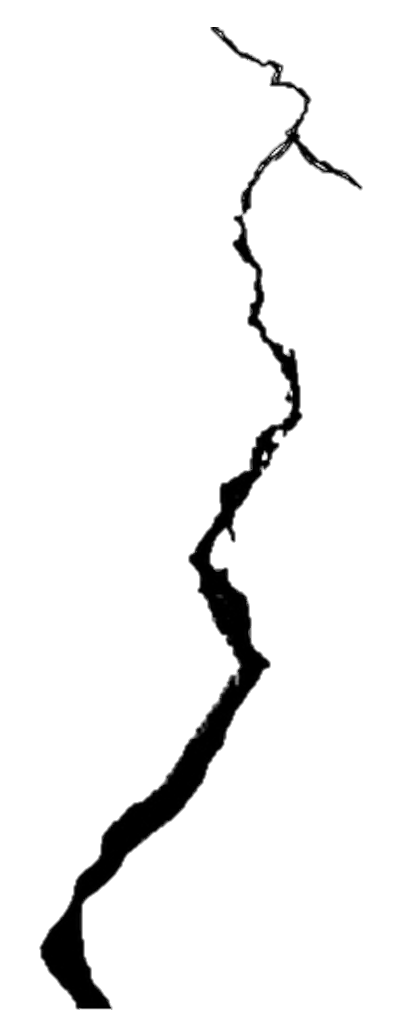 def forward(self, x, dims):
  shape = list(x.shape)
  shape[dims[0]] //= self.scale
  shape.insert(dims[0]+1, self.scale)
  x = x.reshape(*shape)
  dim = self.dim if self.dim < dims[1] else self.dim + 1
  dim = dim if dim <= dims[0] else dim + 1
  perm = [dim, dims[1] + 1, dims[0] + 2]
  perm = [i for i in range(min(perm))]+perm
  perm.extend(i for i in range(x.dim()) if i not in perm)
  x = x.permute(*perm)
  ...
x = x.reshape(*shape)
       
 
                      
               

  x = x.permute(*perm)
Guards 1
…
Operator graph 1
Reshape
[shape=1,2,1,2,4]
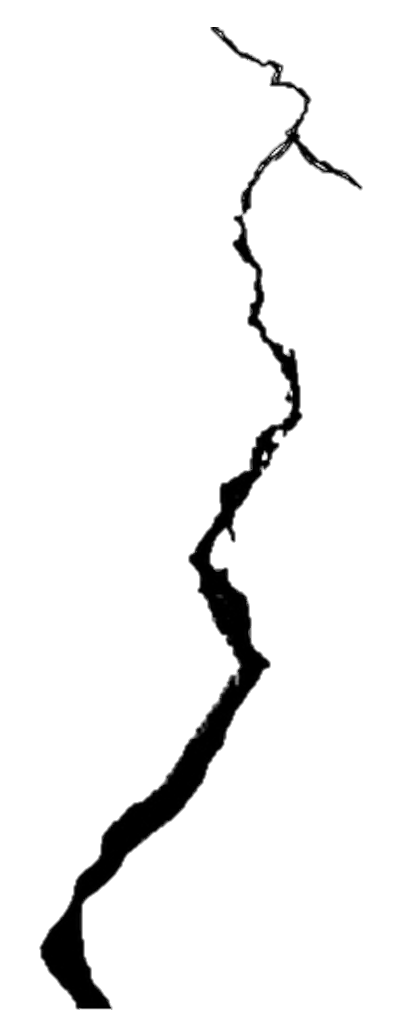 Guards 2
…
Operator graph 2
Permute
[perm=0,2,4,1,3]
not implemented
* BS=1, A100, compiled by Indunctor
[1] Jeong, Eunji, et al. "{JANUS}: fast and flexible deep learning via symbolic graph execution of imperative programs." 16th USENIX Symposium on Networked Systems Design and Implementation (NSDI 19). 2019. 
[2] TorchScript. https://pytorch.org/docs/stable/jit.html. 
[3] TorchDynamo https://pytorch.org/docs/stable/torch.compiler.html1
9
[Speaker Notes: 另一类工作重新实现了一个编译器来分析计算图，guard 和 mock。这种做法是安全的，可以为它们支持的语法生成正确的 guard。但由于python实在有太多的语言特性，这些编译器都只能覆盖其中的一小部分。为了把程序跑起来，遇到像下面红色部分这样不支持的程序的时候，就会以这些不支持的部分为边界把程序切分开，分别进行编译。
这样会造成不同部分间的切换开销，以及没法做全图优化，我们测下来和理论最优有2.08倍的性能损失。
7:00]
Summary of Related Work
How to achieve both good safety and good coverage?
10
[Speaker Notes: 这两种方法都没有办法兼顾安全性和可覆盖性，从而造成了一系列的性能问题。那么，是否有办法兼顾这两点，既保证安全性，能生成正确的guard，又能覆盖大量的 python 语言特性？这就是我们这个工作想要解决的问题。
7:20]
Key Idea
Leverage Python Interpreter to better understand user program
Python interpreter is a mature software that accurately support all Python features
Python interpreter maintains high-level execution information (e.g., values, types)
Should provide some valuable information for analysis
11
[Speaker Notes: 我们magpy的核心思想是分析python解释器中的执行状态信息，从而让编译器能够更好的理解用户程序。Python解释器支持了所有的python语法，覆盖率因此非常的好，而且解释器执行程序的过程中，保留了高层次的执行状态，比如我们可以直接从解释器中读取各个变量的值，各个变量的类型等等，对我们生成正确的guard来保证安全性是很有用的。
7:40]
Observation-1
Most deep learning programs only have limited dynamics
The operator graph seldom changes, thus can be gathered by tracing
Simplified problem: “What is the graph?” -> “Will the graph change?”
def forward(self, x, dims):
  shape = list(x.shape)
  shape[dims[0]] //= self.scale
  shape.insert(dims[0]+1, self.scale)
  x = x.reshape(*shape)
  dim = self.dim if self.dim < dims[1] else self.dim + 1
  dim = dim if dim <= dims[0] else dim + 1
  perm = [dim, dims[1] + 1, dims[0] + 2]
  perm = [i for i in range(min(perm))]+perm
  perm.extend(i for i in range(x.dim()) if i not in perm)
  x = x.permute(*perm)
  ...
x = x.reshape(*shape)

 
 




  x = x.permute(*perm)
Operator graph
Reshape
[shape=1,2,1,2,4]
Permute
[perm=0,2,4,1,3]
12
[Speaker Notes: 我们的设计基于以下几点观察：
首先，深度学习程序是按 batch 执行的，各个batch间的计算图基本相似，即便发生变化也是很偶尔的现象
因此我们可以用类似 trace 那样获取计算图，但更重要的是，我们需要知道，计算图会不会发生改变
8:10]
Observation-2
Only external values can affect operator graph
If no randomness, graph will not change unless values read from external change
E.g., the highlighted variables below
Only need guards on these value
x.shape==[1,2,2,4]
dims == [2,1]
self.scale == 2
self.dim == 0
Guards
def forward(self, x, dims):
  shape = list(x.shape)
  shape[dims[0]] //= self.scale
  shape.insert(dims[0]+1, self.scale)
  x = x.reshape(*shape)
  dim = self.dim if self.dim < dims[1] else self.dim + 1
  dim = dim if dim <= dims[0] else dim + 1
  perm = [dim, dims[1] + 1, dims[0] + 2]
  perm = [i for i in range(min(perm))]+perm
  perm.extend(i for i in range(x.dim()) if i not in perm)
  x = x.permute(*perm)
  ...
x
        dims         self.scale
               dims       self.scale
  
        self.dim    self.dim             self.dim 
                      dims
               dims         dims
Runtime
value
External
reads
x
dims
self.scale
self.dim
Tensor[…]
List ([2,1])
Int(2)
Int(0)
Operator graph
Reshape
[shape=1,2,1,2,4]
Permute
[perm=0,2,4,1,3]
13
[Speaker Notes: 那么，计算图什么时候会变呢？
我们发现，只有程序外部的变量会影响计算图的结构，所谓外部变量是指从输入变量、全局变量等等函数外部产生的变量读到的值，比如这里高亮了的部分。只要这些变量不变，不管中间执行了什么复杂的运算，程序的执行结果都不会变。所以我们对这些变量加guard就足够了

8:40]
Observation-3
Execution states (the value of variables) are important while      execution logic (how the variables become such value) is of little use
Guard: validates whether the input state of a new call matches the previous run
Mock: reproduces the final state of the previous run
14
[Speaker Notes: 第三点，我们发现不管是生成guard还是mock，我们只需要知道程序的执行状态，也就是各个我们关心的变量的值是什么，至于这些值是怎么来的，其实我们并不关心。比如guard就是在比接下来一次执行的初始状态和之前的初始状态是不是一样的，mock就是把现在这次执行的最终状态变成之前记录的那次执行的最终状态。比如说要向全局变量写一个3，那么这个3是1*3得来的还是1+2得来的，我们其实并不关心

9:20]
Observation-3
Execution states (the value of variables) are important while       execution logic (how the variables become such value) is of little use

Execution states can be collected easily by monitoring execution of Python Interpreter

Which program states need to be collected?
External value (e.g., self) or referenced by external values (e.g., self.n_layer)
MagPy introduces reference graph to save program states
15
[Speaker Notes: 只关心执行状态的好处是，执行状态是可以从python解释器中直接获取的，python解释器保留了很多高层的状态信息，比如可以直接用变量名去获取各个变量的值。
那么我们具体要关心哪些变量的值呢？我们首先要关心所有从外部读来的变量，比如代表模型结构的 self，其次我们要关心被这些变量引用的值，比如self.n_layer一般代表模型的层数。这个引用关系在我们的分析中是十分重要的，我们的系统也设计了引用关系图 reference graph 来记录变量的引用关系
10:00]
MagPy Overview
The MagPy System
User
program
update
Reference Graph
RefGraph
updater
Execution
state
Native
program
executor
List
x
Record
generator
V0
[6,8]
V1
[8]
Program end
fetch
x[1]
x[0]
x[1]
generate
6
8
program
output
Cache
insert
Record
Guard
Mock
Graph
16
[Speaker Notes: 这是整个系统的overview。当无法从已有编译记录中找到合适的计算图的时候，会使用我们的系统进行重编译。Python的最小执行力度是Python的汇编指令。每执行一行python的汇编指令，我们就会从Python解释器中获取一下解释器的执行状态，来更新reference graph。]
MagPy Overview
The MagPy System
User
program
update
RefGraph
RefGraph
updater
Execution
state
Native
program
executor
List
x
Record
generator
V0
[6,8]
V1
[8]
Program end
fetch
x[1]
x[0]
x[1]
generate
6
8
program
output
Cache
insert
Record
Guard
Mock
Graph
17
[Speaker Notes: 在用户程序执行结束后，我们会分析我们获得的引用关系图，从而生成一条新的编译记录。]
MagPy Overview
The MagPy System
User
program
update
RefGraph
RefGraph
updater
Execution
state
Native
program
executor
List
x
Record
generator
V0
[6,8]
V1
[8]
Program end
fetch
x[1]
x[0]
x[1]
generate
6
8
program
output
Cache
insert
Record
Guard
Mock
Graph
18
MagPy Overview
The MagPy System
User
program
update
RefGraph
RefGraph
updater
Execution
state
Native
program
executor
List
x
Record
generator
V0
[6,8]
V1
[8]
Program end
fetch
x[1]
x[0]
x[1]
generate
6
8
program
output
Cache
insert
Record
Guard
Mock
Graph
19
[Speaker Notes: 首先先来看我们引用关系图的定义和更新过程。]
Reference Graph
Node: ShadowNode (abbr. as SN), one for each object
A special SN #0 for external
def f(x, y):
  ......
tensor=torch.rand((3,3)) 
f([tensor], 2.0)
The user program
The reference graph
20
SN
#0
(external)
…
SN 
#1
[Tensor]
SN
#3
SN
#2
2.0
Tensor
[Speaker Notes: 图中的每一个节点代表python中的一个object，比如右边的这个用户程序，创建了一个tensor，创建了一个由这个tensor组成的list，以及一个值为 2.0 的变量。这三个变量在reference graph 中都有分别的对应，其中 SN1代表 list, SN2 代表 tensor，sn3 是这个2.0 我们还创建了一个特殊的0号节点表示函数的外部状态。]
Reference Graph
Node: ShadowNode (abbr. as SN), one for each object
Edge: reference relationship
def f(x, y):
  ......
tensor=torch.rand((3,3)) 
f([tensor], 2.0)
The user program
The reference graph
21
SN
#0
(external)
‘x’
‘y’
SN 
#1
[Tensor]
[0]
SN
#3
SN
#2
2.0
Tensor
Reference Graph
Version: track the in-place update of variables
SN
#0
(external)
def f(x, y):
  x[0] += y
  ......
tensor=torch.rand((3,3)) 
f([tensor], 2.0)
SN 
#1
[Tensor]
Inplace update, add a new version
SN
#3
SN
#2
2.0
Tensor
Tensor
The user program
The reference graph
22
Reference Graph
SN
#0
(external)
Version: track the in-place update of variables
SN 
#1
[Tensor,Tensor]
[Tensor]
def f(x, y):
  x[0] += y
  x.append(x[0]*y)
  ......
tensor=torch.rand((3,3)) 
f([tensor], 2.0)
[1]
[0]
SN
#3
SN
#2
SN 
#4
2. Add a new version to x
Tensor
2.0
Tensor
Tensor
The user program
1. Create new node for
x[0]*y
The reference graph
23
Reference Graph
Reference graph only records execution state
No edge between x (SN #1) and tuple(x)(SN #5)
def f(x, y):
  x[0] += y
  x.append(x[0]*y)
  a = tuple(x)
  ......
tensor=torch.rand((3,3)) 
f([tensor], 2.0)
new node for
tuple(x)
[0]
[1]
SN
#0
(external)
The user program
The reference graph
24
24
SN 
#1
SN
 #5
(Tensor,Tensor)
…
[Tensor, Tensor]
SN
#3
SN
#2
SN 
#4
Tensor
2.0
Tensor
Tensor
Reference Graph
def f(x, y):
  x[0] += y
  x.append(x[0]*y)
  a = tuple(x)
  ......
tensor=torch.rand((3,3)) 
f([tensor], 2.0)
Add a new version 
to external
SN
#0
(external)
The user program
‘a’
The reference graph
‘y’
‘x’
25
25
SN 
#1
SN
 #5
(Tensor,Tensor)
…
[Tensor, Tensor]
SN
#3
SN
#2
SN 
#4
Tensor
2.0
Tensor
Tensor
Operator Graph
Save the ShadowNode ID and version ID of Tensors
To know how to load input tensors and store output tensors
def f(x, y):
  x[0] += y # iadd
  x.append(x[0]*y) # mul
  a = tuple(x)
  ......
tensor=torch.rand((3,3)) 
f([tensor], 2.0)
#2.v0
iadd
#2.v1
#3.v0
mul
#4.v0
Tensor node
Operator node
The operator graph
The user program
26
Annotation-based graph update rules
Annotations for each function by low-level language (e.g., C)
AsOpNode: need to update operator graph
PureClosure: no randomness & no side effect
Inplace: some object may be in-place modified (need to add new version)
ValueRead: tensor value will affect result
(1) Annotation exist
True
(3) AsOpNode
False
None
(4) PureClosure
(2) Code available
True
Not None
(5) ValueRead+Tensor
False
True
False
True
$0:Inline
$2:Operator node
$4:Stop instantiation
False
e.g. UDF in Python
e.g. torch.relu()
e.g. LSTM operator
$3:Stop instantiation
$5:No action
$1:Stop instantiation
e.g. UDF in C
e.g. list.append
e.g. random.shuffle
27
MagPy Overview
The MagPy System
User
program
update
RefGraph
RefGraph
updater
Execution
state
Native
program
executor
List
x
Record
generator
V0
[6,8]
V1
[8]
Program end
fetch
x[1]
x[0]
x[1]
generate
6
8
program
output
Cache
insert
Record
Guard
Mock
Graph
28
def f(x, y):
  x[0] += y
  x.append(x[0]*y)
  a = tuple(x)
  ......
Guard Generation
Find all reads of initial state
Traverse RefGraph with only reference on version 0 as edge
SN
#0
(external)
…
...
The user program
‘x’
‘y’
SN 
#1
SN
 #5
def guard_f(x, y):
  return sn[1].match(x) \
  and sn[2].match(x[0]) \
  and sn[3].match(y)
…
…
…
[0]
SN
#3
SN
#2
SN 
#4
Tensor
2.0
Tensor
Tensor
29
def f(x, y):
  x[0] += y
  x.append(x[0]*y)
  a = tuple(x)
  ......
Mock Generation
Find all writes to final state
Traverse RefGraph with only reference on last version as edge
Together with in-place update of initial state
The user program
SN
#0
(external)
…
…
def mock_f(x, y):
  sn2,sn4 = run_graph(x[0],y)
  a = tuple(sn2, sn4) # SN5
  inplace_upd(x[0],sn2) # SN2
  inplace_upd(x,[sn2,sn4]) #SN1
‘a’
SN 
#1
SN
 #5
v0
v0
v1
[1]
[0]
SN
#3
SN
#2
SN 
#4
Tensor
2.0
Tensor
Tensor
Mock due to write to final state
SN
Mock due to in-place update of initial value
SN
30
Dynamic Handling
Automatic detection
When recompile very frequently

Handle dynamic scalar & dynamic shape
Lift-up to a node in operator graph, and lift up objects depending on it
Handle dynamic control flow
Modify source code like AutoGraph, and record control flow nodes in operator graph
31
Using MagPy
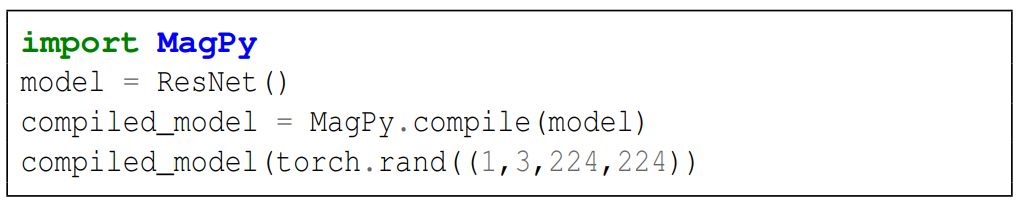 32
Evaluation
Hardware
NVIDIA A100 GPU
Benchmarks
1000+ models for coverage (ParityBench)
8 models for evaluate performance
Baselines
TorchDynamo (torch 2.0.1, analysis-based)
TorchScript (torch 2.0.1, analysis-based)
LazyTensor (torch-xla 2.0, trace-based)
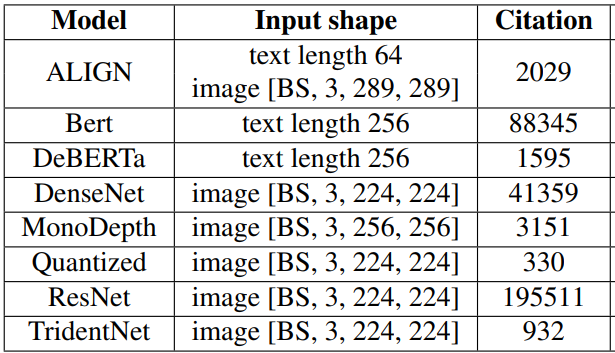 33
Coverage Test on ParityBench
ParityBench: 1000+ real PyTorch models crawled from Github
Success means compiler can export the model to a full operator graph
34
End-to-end Evaluation
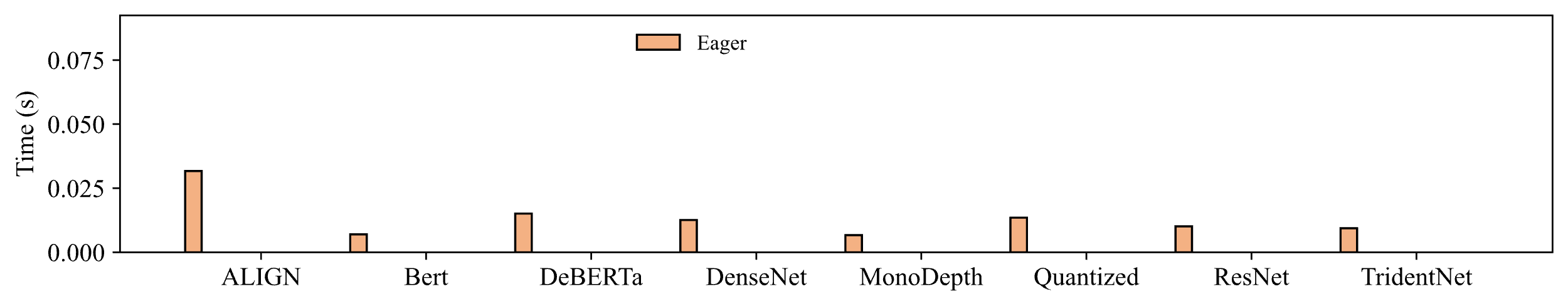 Tested with BS=1, on an A100 GPU
35
End-to-end Evaluation
Compare MagPy with different eager-mode compilers and keep operator graph compiler the same
X-Y means eager mode compiler X with graph compiler Y
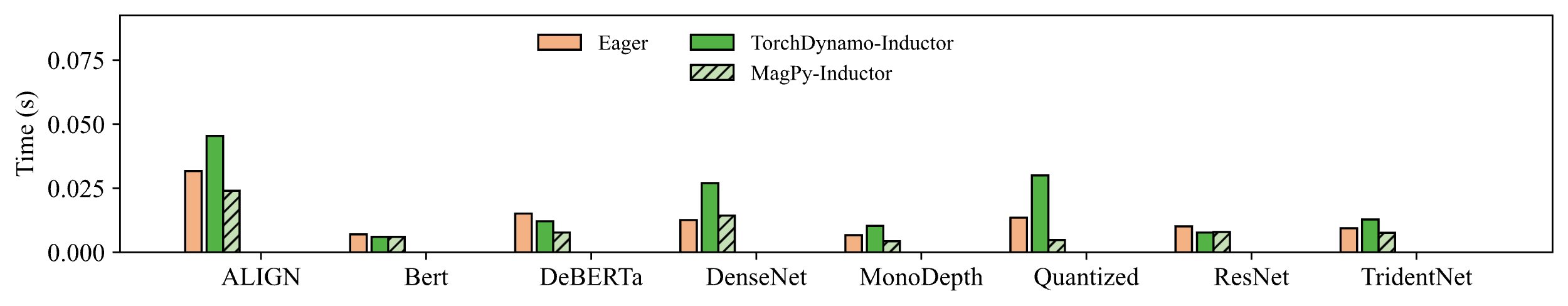 Tested with BS=1, on an A100 GPU
36
End-to-end Evaluation
Compare MagPy with different eager-mode compilers and keep operator graph compiler the same
X-Y means eager mode compiler X with graph compiler Y
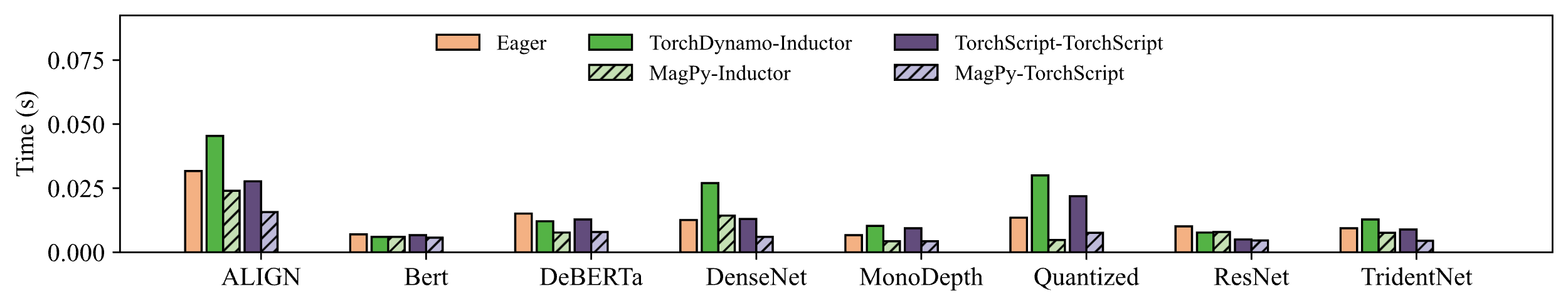 Tested with BS=1, on an A100 GPU
37
End-to-end Evaluation
Compare MagPy with different eager-mode compilers and keep operator graph compiler the same
X-Y means eager mode compiler X with graph compiler Y
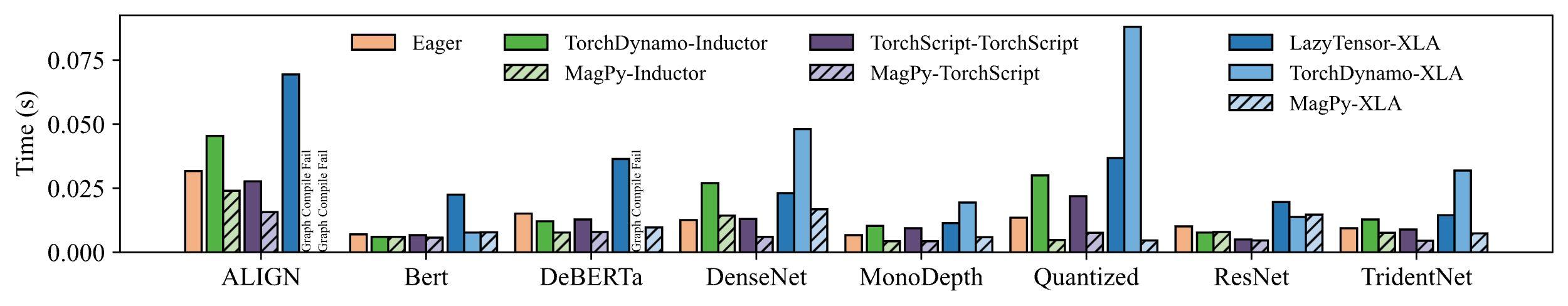 Tested with BS=1, on an A100 GPU
38
Monitor Overhead
Only takes 22% of execution time when compiling a new record
No overhead when reusing an existing record
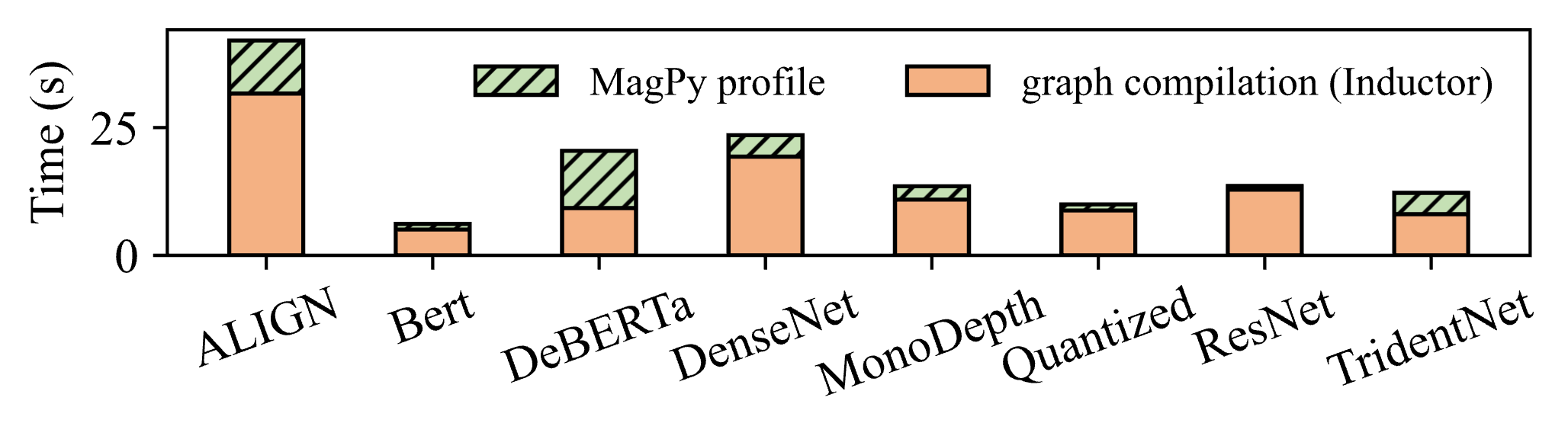 39
Conclusion
Available at https://github.com/heheda12345/MagPy
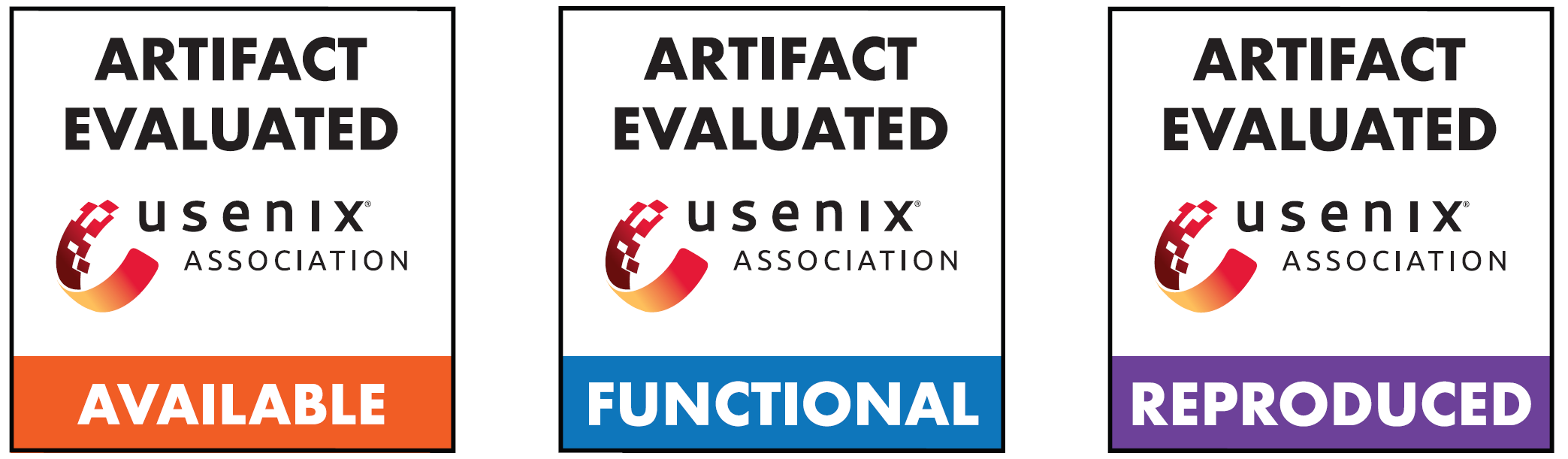 40
Deep Learning Programs
Python + operator library (e.g., PyTorch), eager execution by default
 Easy to write
 No compilation → low performance
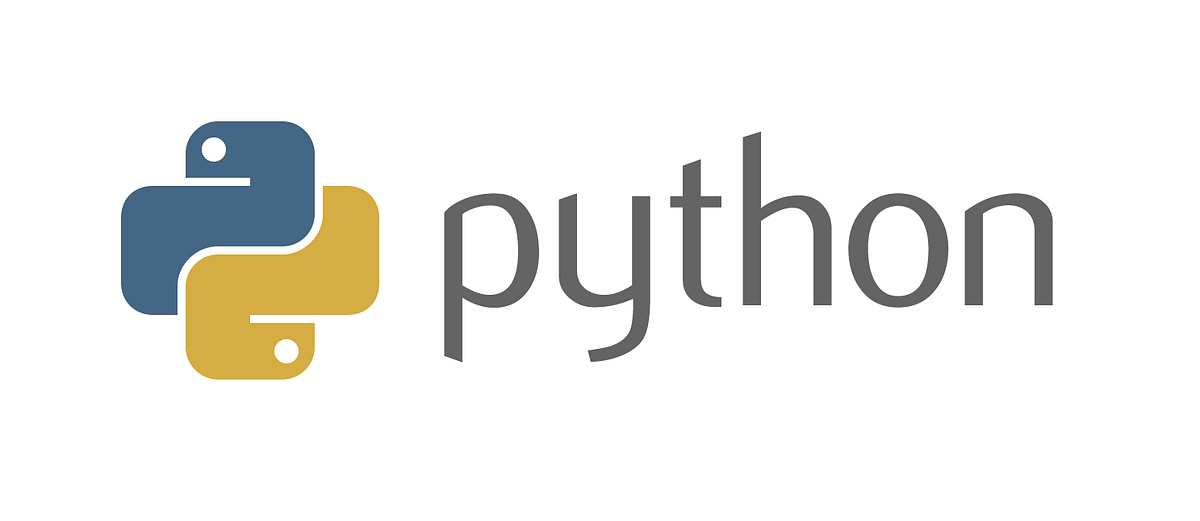 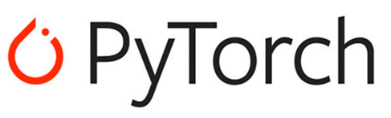 Convolution
Batch Norm
def resnet(
    self,
    x:torch.Tensor
    ) -> torch.Tensor:
  identity = x  out = self.conv1(x)
  out = self.bn1(out)
  out = self.relu(out)
  out = self.conv2(out)
  out = self.bn2(out)
  out += identity
  out = self.relu(out)
Relu
Convolution
Batch Norm
Execute
Add
Relu
41
Deep Learning Compilers
Convolution
Conv-BN-
Relu
Batch Norm
Compiler
optimizations
Relu
Conv-BN-
Add-Relu
Convolution
Batch Norm
Optimized operator graph
Operator graph
42
+
Relu
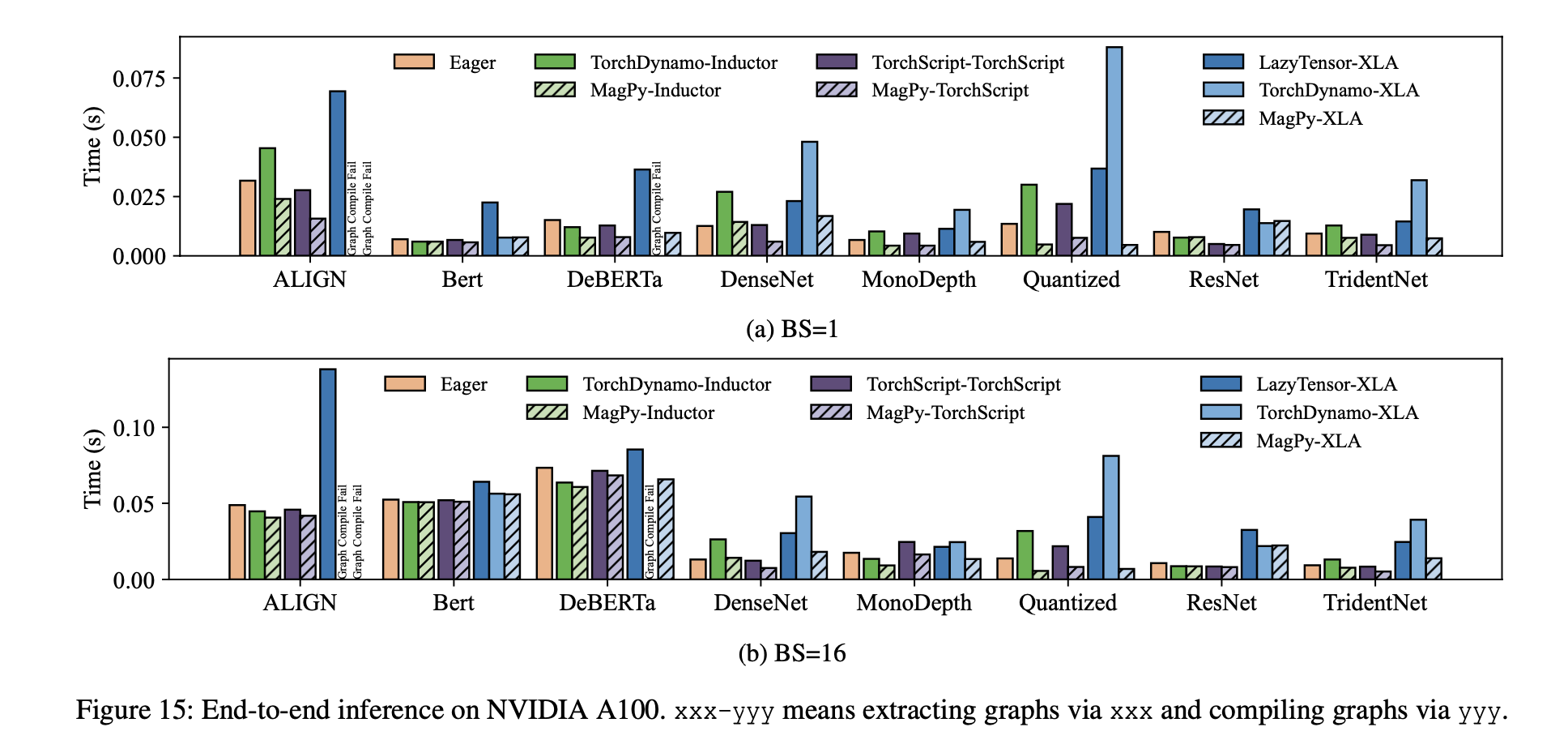 End-to-end Result
43
Background: Guard-based JIT Compilation
A compiled record contains:
Operator graph: a specialized graph without complex python features
e.g., specialize for run_act=True, no branch
Guard: validates that the specialized graph will be executed
Mock: call the operator graph and reproduce the side effects
e.g., update global variable z
def guard(x, run_act):
  return x is Tensor and \
    x.shape == [2,2] and \
    run_act == True
def model(x, run_act):
  y = x * 2
  if run_act:
    y = relu(y)
  global z; z = y
  return y
Operator Graph
output
input
relu
def mock(x):
  out = run_graph(x)
  global z; z = out
  return out
Compile
The user program
44